▌Hazard reductions – why so difficult & divisive?

Sascha Rundle, ABC Emergency Broadcasting
National Fire Fuels Science Webinar 6 May 2020
The thing about hazard reduction: why is it so difficult and divisive?
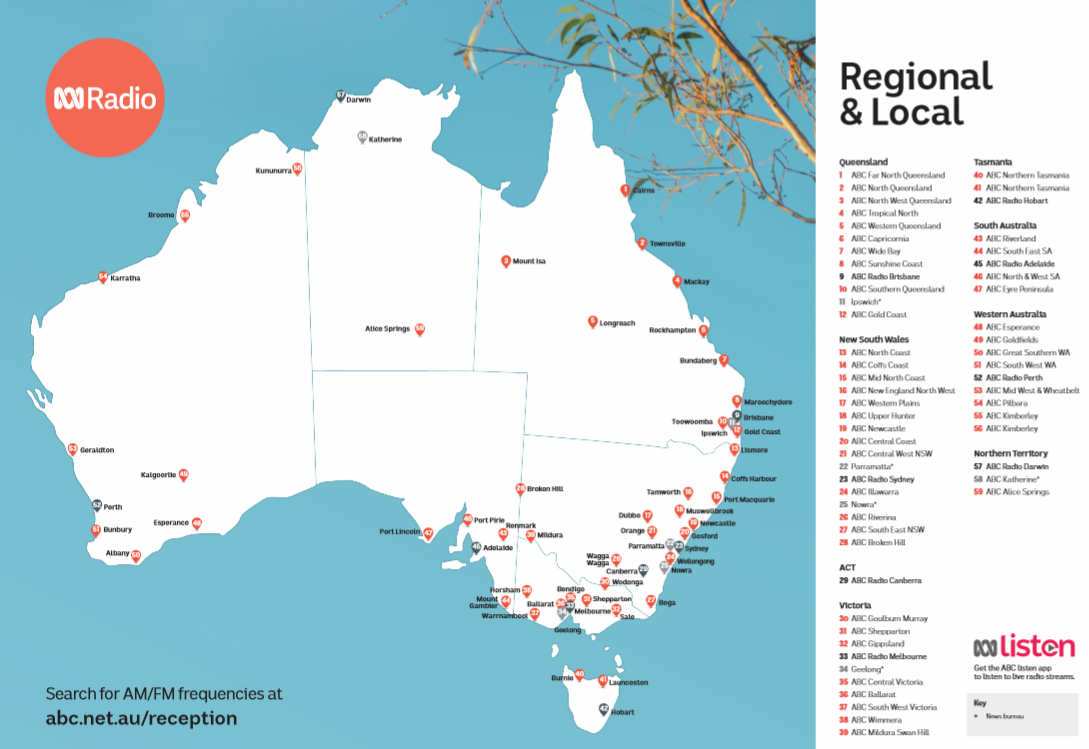 ABC emergency broadcasting helps the public:

prepare for 
respond to
recover from 

emergency events.
[Speaker Notes: Many Australians engage with ABC content of some kind
85 % Aust believe the ABC provides quality content / 80% of Aust believe the ABC provides distinctive content
Many Aust turn to the ABC in times of emergency, due to our reach as a broadcaster

In July this year we surveyed people across Aust on their awareness of the ABC as an emergency broadcaster. 98% of respondents told us they knew the ABC broadcast emergency warnings & info and they rated it 9/10]
Hazard reductions keep people safe from bushfires

There’ll be more fires if we have fewer controlled burns

We want more of them

Areas that miss out will burn next season

Houses burn when hazard reductions don’t happen in time

We need more firies & forestry staff to do more hazard reductions

Hazard reductions maintain the landscape

Farmers should be able to do more burns

Bushfires run hotter if there hasn’t been a controlled burn
A range of views

(for)
They’re bad for our health (asthma)

Burning everything makes this beautiful area less attractive

They add to our greenhouse emissions & pollution

Too many hazard reductions get out of control

Some are done on days when it’s not safe

We should just let nature take its course

The burns kill too many animals

If you remove too much debris the area dries out

The line between arson & controlled burning is indistinct

Broadscale burning is not the (only) solution

Fuel reduction burns & logging make forests more flammable
A range of views

(against)
My view is better / stronger / smarter than your view

Indigenous fire practises are better

Too many cutbacks (NPWS, forestry) & red tape

Smaller window for controlled burns

Too many govts ignore fire experts

Open up the forests more and use tracks as fire breaks

It is / isn’t the fault of the ‘greenies’

More non-fire fuel reduction is needed

Let the cattle roam / graze free

Local councils should control the burns

Properties neighbouring national parks / forestry are at risk

Need better strategies of where to burn
A range of views

(other)
Opinions are becoming more passionate
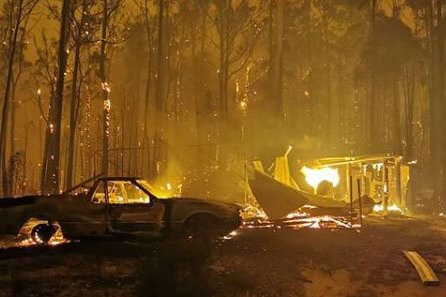 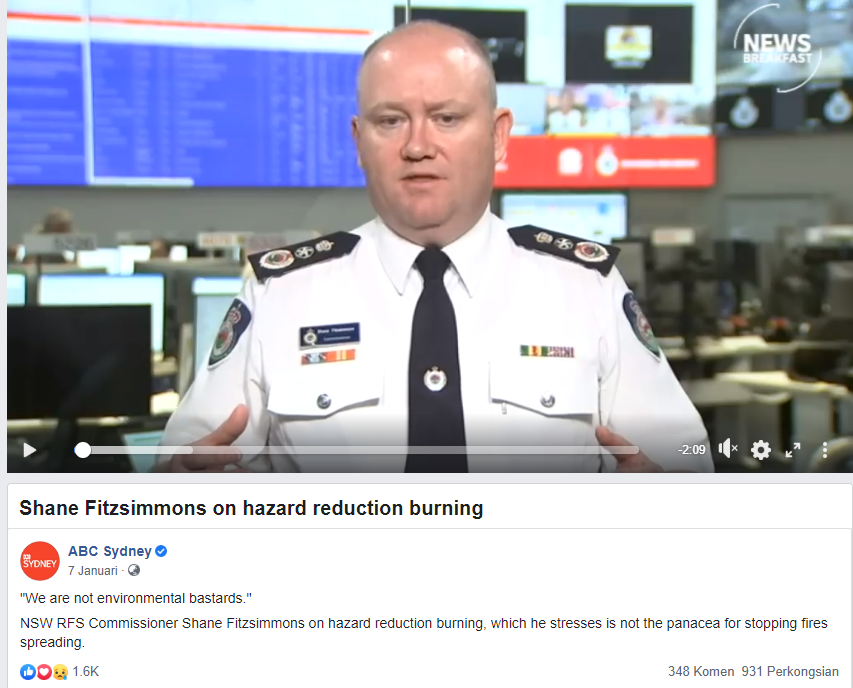 Gippsland fires 31 Dec 2019
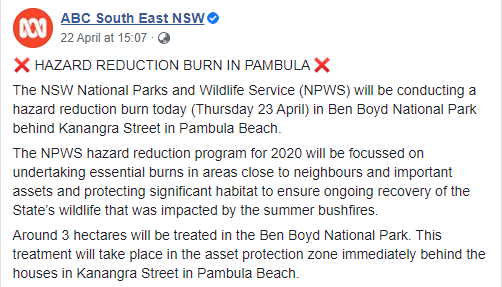 [Speaker Notes: Discuss how we’re seeing an increase in emergency broadcast events from year to year

There is a HUGE increase in this current season in EB events … mainly thanks to the fire risk]
Why this forum is so important
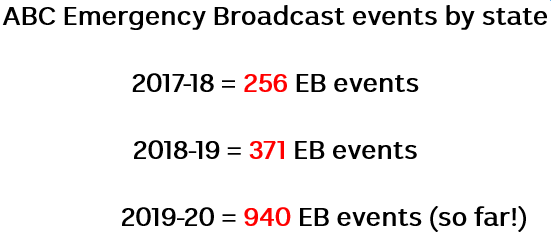 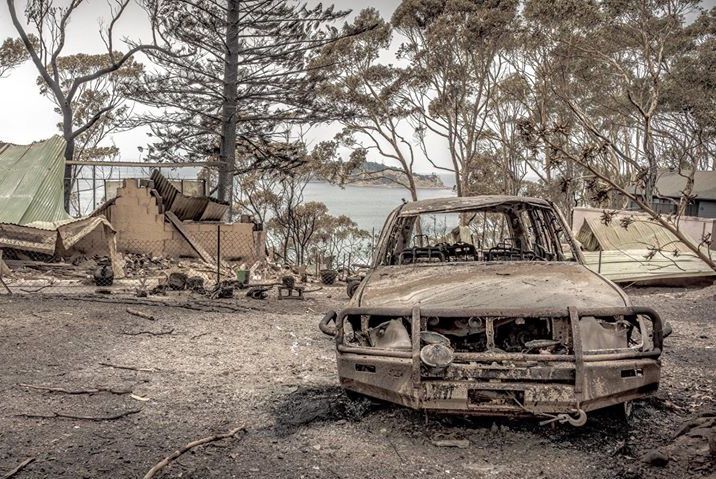